Euclide e Diofanto
Clessidre e Noci di Cocco
5 MARINAI e 1 SCIMMIA
da ‘The Saturday Evening Post’  del 6 ottobre 1926Quesito posto ai lettori da Ben Ames Williams
Cinque marinai naufragarono su un'isola. Passarono tutto il giorno a raccogliere noci di cocco, e andarono a dormire. 
Nella notte uno di loro si alzò e, non fidandosi troppo degli altri, pensò di prendere subito quanto gli spettava. Una scimma curiosa si era avvicinata, e il marinaio le gettò una noce. Le noci rimaste vennero divise in cinque mucchi uguali, senza che avanzasse nulla. Il marinaio prese la sua parte, un quinto giusto, rifece un gran mucchio e tornò a dormire. 
Gli altri quattro marinai fecero esattamente la stessa cosa, uno dopo l'altro, senza accorgersi di nulla. E ogni volta arrivò la scimmia, cui venne data una noce, proprio come nel primo caso. Arrivato il mattino i cinque si alzarono e, con incredibile faccia tosta, divisero il mucchio rimasto in cinque parti uguali, ovviamente dopo avere lanciato una noce all'immancabile scimmia. 
Domanda: quante erano le noci di cocco?
N : numero delle noci. A: numero di noci prese dal primo marinaio di notteB: numero di noci prese dal secondo marinaio di notte  C: numero di noci prese dal terzo marinaio di notte D: numero di noci prese dal quarto marinaio di notte E: numero di noci prese dal quinto marinaio di notte F: numero di noci prese da ciascun marinaio al mattino                    N = 5A + 1                      4A = 5B + 1                      4B = 5C + 1                      4C = 5D + 1                      4D = 5E + 1                      4E = 5F + 1
Sostituendo dal basso verso l'alto si ottiene l’ equazione diofantina 
(ENC)      1024 N – 15625 F = 11529
Equazione delle Noci di Cocco
EQUAZIONE DIOFANTINA di primo grado in due incognite ax+by=c
a,b,c interi 
Si cercano soluzioni  x,y intere
Equazione diofantina: qualunque equazione polinomiale di qualunque grado, 
in un numero qualsiasi di incognite a coefficienti interi (razionali) di cui 
si cercano soluzioni intere.

La più studiata nei secoli 
xn+yn=zn
Grande (ultimo) Teorema di Fermatxn+yn=zn
Congettura di Fermat (1637): se n>2, non ha soluzioni 
    Lo provò per n=4 (metodo della discesa infinita)
    Per gli altri n : ’cujus rei demonstrationem mirabilem sane detexi: hanc marginis exiguitas non caperet’ 
Eulero (1722): se n=3, non ha soluzioni 
Legendre (1784): se n=5, non ha soluzioni 
Sophie Germain (1808): se n=2p+1, con n e p primi (primi di Sophie Germain) , non ha  soluzioni 
Andrew  Wiles (1993-1995): non ci sono soluzioni (premio Paul Wolfskehl)
Diofanto di Alessandria 200 - 284
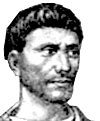 Diofanto fu un grande e prolifico matematico dell'antichità.  E’ rimasto nella storia soprattutto per i suoi 13 libri dell'Arithmetica  (divulgati da Hypatia) e per l’indovinello matematico inciso sulla sua lapide tombale:.

Hunc Diophantus habet tumulum qui tempora vitae illius, mira denotat arte tibi. Egit sex tantem juvenie; lanugine malas vestire hinc coepit parte duodecima. Septante uxori post haec sociatur, et anno formosus quinto nascitur inde puer. Semissem aetatis postquam attigit ille paternae, infelix subita morte peremptus obit. Quator aestater genitor lugere superstes cogitur, hinc annos illius assequere.
Hypatia insegnò matematica, filosofia, astronomia e meccanica e la sua casa diventò un centro intellettuale. Nessuno dei suoi scritti (nati come testi per gli studenti) si è conservato; alcuni dei suoi Commentarii all’Aritmetica di Diofanto pare siano inseriti nelle opere del padre Teone, famoso  matematico e astronomo. Pagana, seguace di un neoplatonismo più tollerante su base matematica, fu considerata eretica dai cristiani. Nel 412 ad Alessandria (con il patriarca Cirillo) iniziò una persecuzione contro i neoplatonici e gli ebrei; Hypatia si rifiutò di convertirsi e di abbandonare le sue idee, e,  nel 415, fu assassinata in modo brutale.

Hypatia  di Alessandria 370 - 415
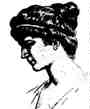 Traduzione:
    Questa tomba rinchiude Diofanto e, meraviglia! dice matematicamente quanto ha vissuto. Un sesto della sua vita fu l’infanzia, aggiunse un dodicesimo perché le sue guance si coprissero della peluria dell’adolescenza. Dopo un altro settimo della sua vita prese moglie, e dopo cinque anni di matrimonio ebbe un figlio. L’infelice morì improvvisamente quando raggiunse la metà dell’età paterna. Il genitore sopravvissuto fu in lutto per quattro anni e raggiunse infine il termine della propria vita.
Euclide
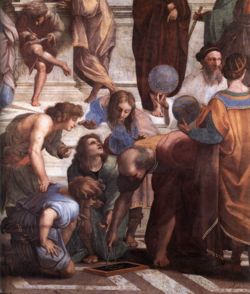 Raffaello Sanzio Scuola di Atene  (1509)
Euclide di Alessandria (325 a.C. - 265 a.C. )  στοιξειωτης 
(compositore degli Elementi), compose i 13 libri degli  Elementi.
1 - 4:     planimetria elementare
5 – 6:     segmenti, poligoni, proporzioni 
7 – 10:   aritmetica, numeri razionali ed irrazionali 
11 – 13: geometria solida.

Ogni libro inizia con un gruppo di proposizioni che possono essere considerate come  definizioni per chiarire i concetti successivi; esse sono seguite da altre proposizioni,  problemi o teoremi: questi si differenziano per il modo con cui vengono enunciati e per la frase rituale con cui si chiudono: "come dovevasi fare" per i problemi, "come dovevasi dimostrare" per i teoremi.
Algoritmo di Euclide Calcola il Massimo Comun Divisore di una coppia di interi
Si parte dal
Teorema (Algoritmo di Divisione in Z )
a Z   bZ \{0}    !q Z   ! rN :  
            0r<|b|           a=bq+r

Siano a > b > 0.
- L’Algoritmo parte dall’osservazione che l'insieme dei divisori comuni di
{a, b} è identico all'insieme dei divisori comuni di {b, a - kb}, per ogni
intero k, dunque
  MCD(a, b) = MCD(b, a - kb) 
- Esegue divisioni successive, prima di a per b, poi di b per r, etc…
- Inizializza la successione dei resti con:   r-1 = a  r0 = b
Passo 0:          (a=bq+r)    r-1=q0 r0+r1  con  0  r1 < r0          se r1=0       (a,b)=b     se r1>0        (a,b)=(b,a-q0r0)=(b,r1)
Passo 1:         (b=) r0=q1r1+r2  con  0  r2< r1 < b     se r2=0       (a,b)=(b,r1)=r1     
     se r2>0        (a,b)=(b,r1)=(r1,b-q1r1)=(r1,r2)
Passo 2:          r1=q2r2+r3  con  0  r3 < r2< r1 < b     se r3=0       (a,b)=(b,r1)=(r1,r2)=r2     se r3>0       (a,b)=(b,r1)=(r1,r2)=(r2,r1-q2r2)=(r2,r3)
…..
Passo n-1:          rn-2=qn-1rn-1+rn  con  0  rn< rn-1<…< r1< b                                   rn>0       
Passo n:          rn-1=rnqn+0  : rn+1=0                     
                  (a,b)=(b,r1)= (r0,r1)=(r1,r2) =…=(rk-1,rk)=…=(rn-1,rn)=rn
(a,b)=rn : l’ultimo resto non nullo
ESEMPIO di AE:  MCD(90,17)
(90,17)=1
Algoritmo di Euclide EstesoCalcola MCD(a,b) e lo esprime come combinazione lineare di a e b
Dal passo k-1 ricaviamo:               (^)                     rk   =   rk-2 - qk-1rk-1 
Ogni resto è c.l. dei due resti precedenti
    All'indietro, a partire da d=(a,b) = rn = rn-2 - qn-1rn-1 si ottiene d come combinazione lineare, con coefficienti interi, di a e b.
Cioè, vale la  
Identità di Bézout  Esistono due interi u, v tali che
d = (a,b)  =  au + bv
Idea per trovare u e v: aggiungere due colonne alla Tavola, inserire uk e vk ad ogni passo k, mantenendo sempre vera la condizione     rk = a uk+ b vkSi parte dalle:                       rk = rk-2 - qk-1rk-1			       rk = a uk+ b vkSi sostituiscono le relazioni                                                                        rk-2 = auk-2 +bvk-2                                               rk-1 = auk-1 +bvk-1  Si ricavano:                                                 uk =  uk-2  -  qk-1uk-1                                vk  =  vk-2  -  qk-1vk-1 Poiché a = r-1 = a1+b0 =a u-1 + b v-1b = r0 = a0+b1= a u0 +b v0si inizializza con: 			   u-1 = 1,   v-1 = 0 			    u0 = 0,    v0 = 1
ESEMPIO di AEE:     (90,17)=90u+17v
1 = (90, 17)
1 =  90 × 7 +17 × (-37)
Soluzione dell’equazione diofantina  (*)  ax + by = c
d=(a,b)=au+bv
d divide qualunque c.l. di a e b
La (*) ha soluzioni intere se e solo se d divide c
Se c=hd             a(hu)+b(hv)=hd=c

La  coppia (x0 ,y0)=(hu,hv) è una soluzione di  (*)

Se ha soluzioni, la (*)  ha infinite soluzioni: 
    x = x0 + t  b/d    
 y = y0 -  t  a/d
       dove t è un intero qualsiasi.
Esempi
10625x + 39457y = 44 
Con AE:  (10625, 39457) = 17
   17 non divide 44: l'equazione  non ha soluzioni 

                 10625x + 39457y = 34 
Con AEE: (10625, 39457) = 17
              34= 2 × 17: l’equazione ha soluzioni
17=10625  × (-765) + 39457×206
Una soluzione è la coppia
(x0 , y0)= (2 × (-765), 2 × 206)= (-1530,412)
Le soluzioni sono tutte e sole le coppie 
(x, y) = (-1530 + 2321t, 412 – 625t)
(°) 1024x - 15625y = 11529Risolviamo finalmente l’equazione delle noci di cocco (ENC)      1024 N – 15625 F = 11529
Risolviamo prima la  (#)    1024x + 15625y = 11529.
    (x, y) è una soluzione della (°) se e solo se (x, -y) è una soluzione
    della (#). 
Con AEE:   (1024, 15625) = 1 = 1024 × (-4776) + 15625 × 313d = 1 divide 11529: (#) ha infinite soluzioni. 

        Una soluzione è la coppia 
(x 0, y0 )=(11529 × (-4776), 11529 × 313)= (-55062504, 3608577) 
        
         Tutte le soluzioni della (#) sono le coppie
(x, y)= (-55062504 + 15625 t, 3608577 – 1024 t) 

        Tutte le soluzioni della (°) sono le coppie 
(X, Y)= (-55062504 + 15625 t ,  -3608577 + 1024 t)
Vogliamo i minimi valori positivi per cui (X, Y) è una soluzione della (°).
X= -55062504 + 15625 t  0  
Y=-3608577 + 1024 t  0 

[55062504/15625]=[3608577/1024] = 3524
Dunque il minimo t per avere X e Y positivi è 3525 
(N,F) = (15621, 1023)

   Risposta: All’inizio c’erano 15621 noci; al mattino i marinai
        prendono ciascuno 1023 noci (oltre a quelle che già avevano        
        preso di notte…)
Clessidre
Ho due clessidre C1, C2 : C1 misura 6 minuti e C2  misura 11 minuti. 
Posso misurare un tempo di 163 minuti?
6x+11y=163
(6,11)=1, 1 divide 163: ci sono infinite soluzioni
       1 = 6 × 2 + 11 × (-1)
  163 = 6 × 326 + 11 × (-163)

    La soluzione (x 0, y0 )=(326,-163) non funziona: non posso girare le clessidre un numero negativo di volte!

Cerco la soluzione con i minimi valori positivi tra le soluzioni

(x, y)= (326 + 11 t , - 163 – 6 t)

  t=-28 con soluzione (18,5) , oppure t=-29 con soluzione (7,11)
  Posso girare 18 volte C1  e 5 volte C2 , oppure  7 volte C1  e 11 volte C2
Problemi propostiScout, gatti e scatolette
Un gruppo di 21 scout porta 6 zaini uguali colmi di scatolette di tonno. Quante scatolette deve contenere ciascuno zaino affinché, dopo averle ripartite in parti uguali, avanzino 15 scatolette per i gatti?
Le giacche


Faccio compravendita di giacche .
   Acquisto una giacca a 27 euro e la rivendo a 40 euro. 
   All'inizio della giornata ho in cassa 30 euro. Alla fine ne ho 130.
   Qual è il minimo numero di giacche che ho venduto?
Tre amici a pesca
Tre amici vanno a pesca e riescono a catturare un buon numero di pesci. Data l’ora tarda, decidono di non tornare direttamente a casa, ma di riposare in un albergo. 
    Il mattino seguente, il primo dei tre amici si sveglia, divide i pesci in tre parti uguali, ne avanza uno e lo butta. Prende la sua parte e se ne va.
    Poco più tardi, il secondo amico si sveglia e, pensando di essere il primo, divide i pesci rimanenti in tre parti uguali, ne avanza uno e lo butta. Prende la sua parte e se ne va.
    Di lì a poco, il terzo amico si sveglia e pensando di essere il primo, divide i pesci rimanenti in tre parti uguali, ne avanza uno e lo butta. Prende la sua parte e se ne va.
    Quanti pesci avevano preso i tre amici?
Secchi d’acqua
Andate al fiume con un recipiente da 12 litri e uno da 17 litri, e volete riportare 8 litri d’acqua. Come fate?
Andate al fiume con un recipiente da n litri e uno da m litri (n, m interi con n  m>0), e volete riportare z litri d’acqua (0<z<n+m). Per quali z potete farlo, e come fate?
Marinai e Noci di cocco: generalizzazione
Ci sono 5 marinai che raccolgono N noci, si comportano come i  5 amici del primo racconto, ma sono più generosi e ogni volta danno alla scimmia k>1 noci di cocco. Determinare un N e un k per cui al loro risveglio al mattino i marinai non trovano nessuna noce.
Noci negative?
Ci sono 5 marinai che raccolgono N noci, si comportano come i  5 amici del primo racconto, e ogni volta danno alla scimmia k noci di cocco, con k numero intero negativo. 
Che cosa significa?
Porre   k = -1  (ogni volta arriva la scimmia e … 1 noce al marinaio).
    Trovare in questo caso il minimo N. 
 

Si dice che il grande fisico Dirac risolse il problema dei marinai pensando ad un numero di noci N negativo. 
Trovare la minima soluzione N negativa del problema originario